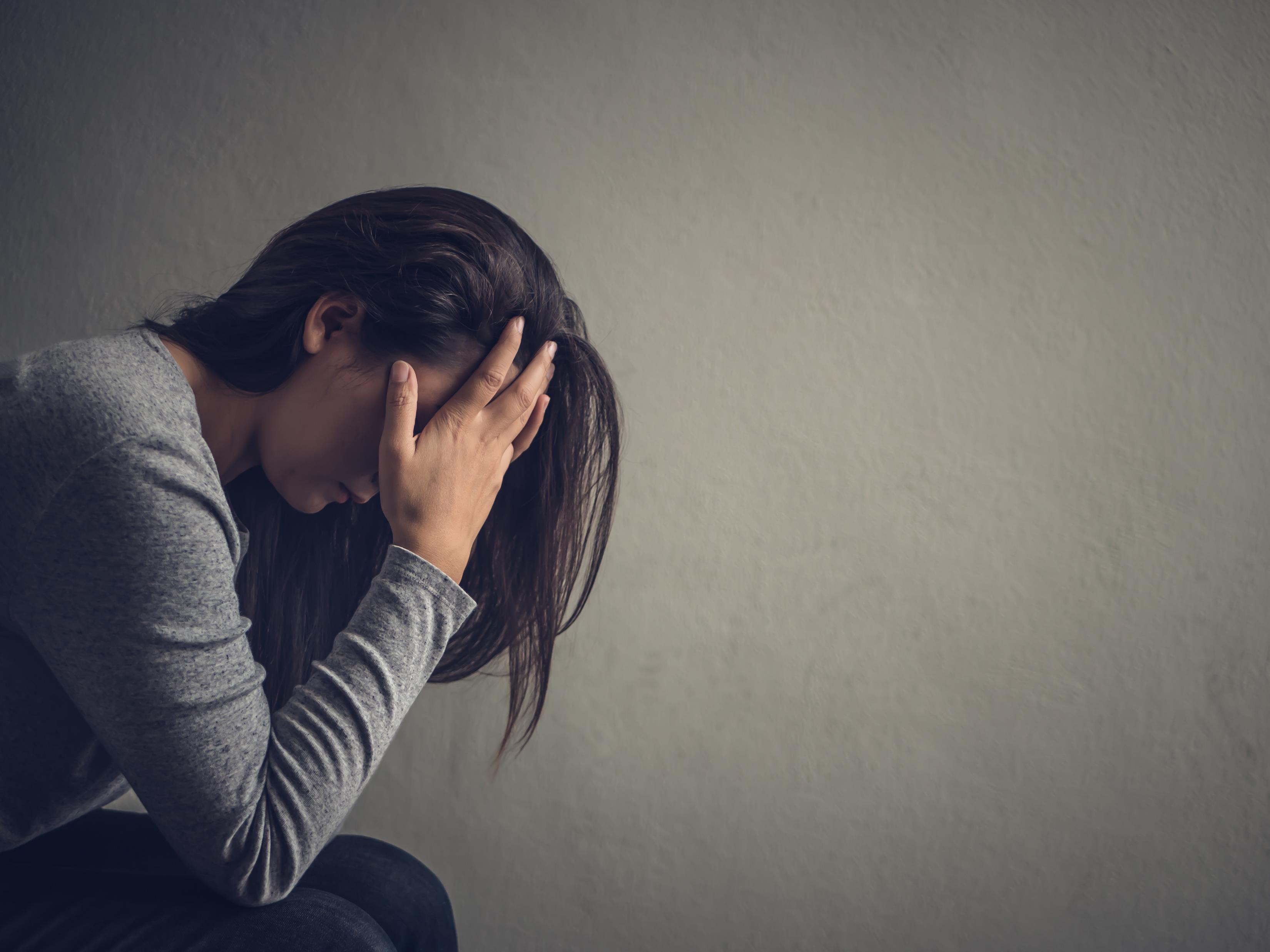 MIELENTERVEYS 
VAHVUUDET JA UHKATEKIJÄT
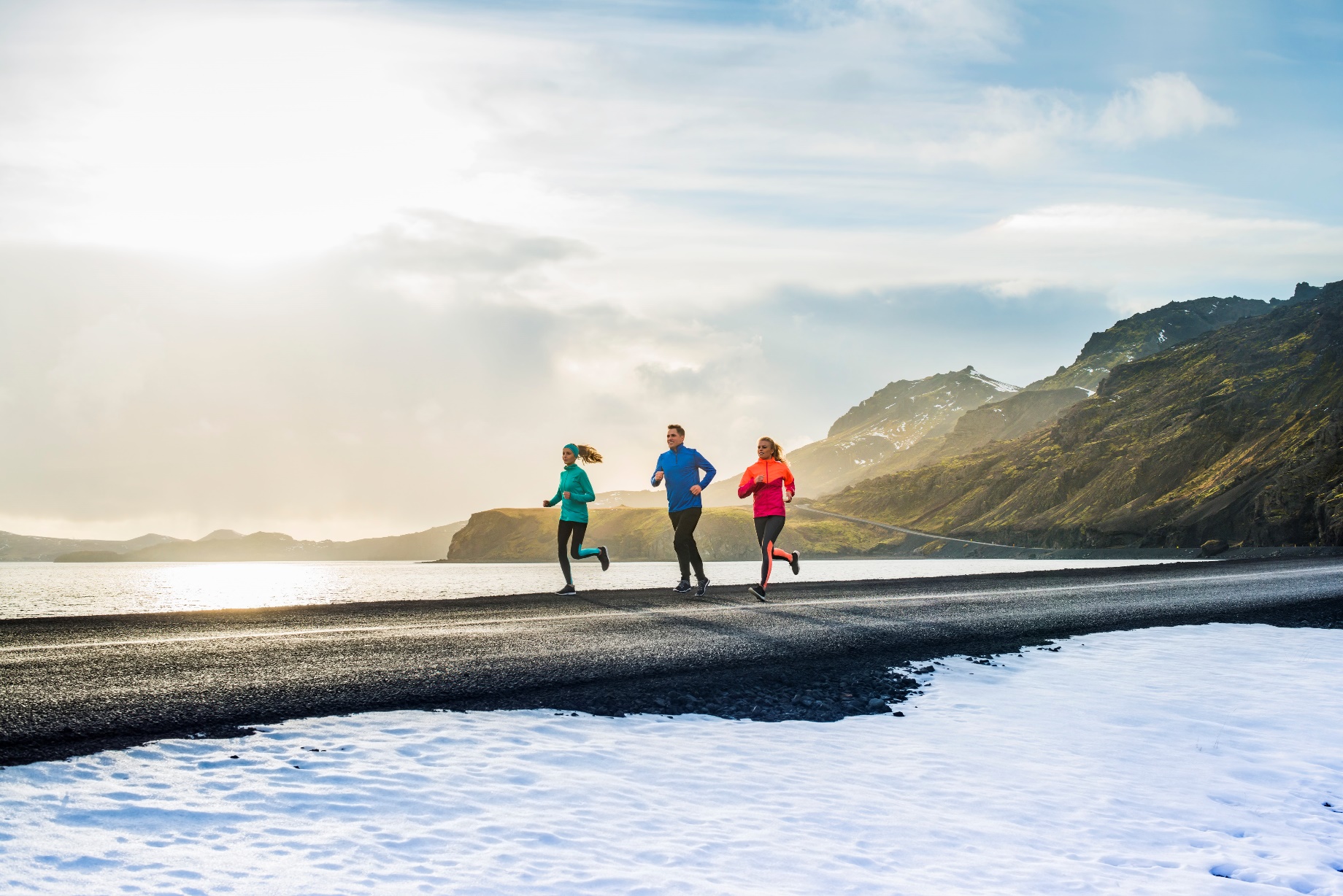 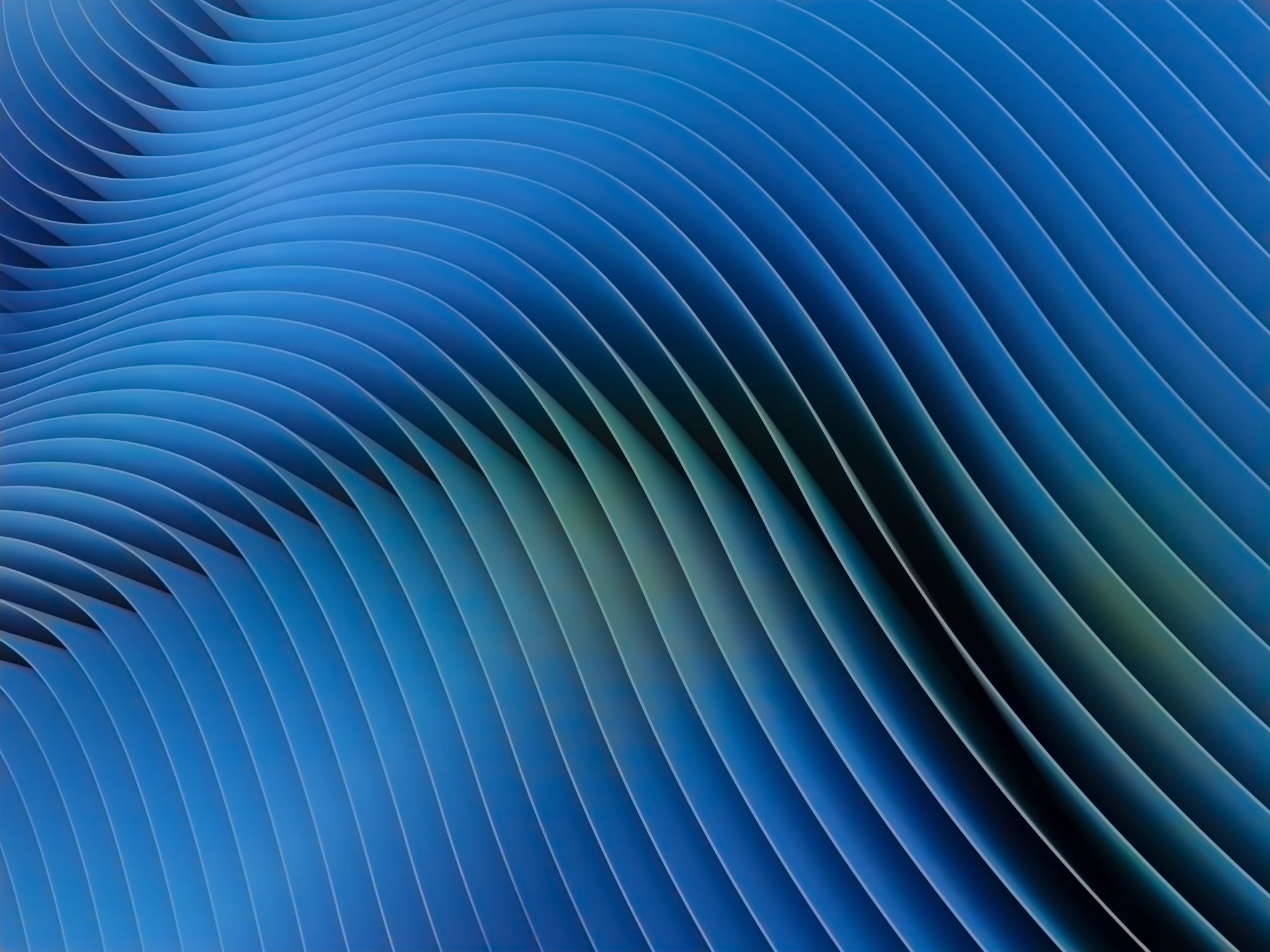